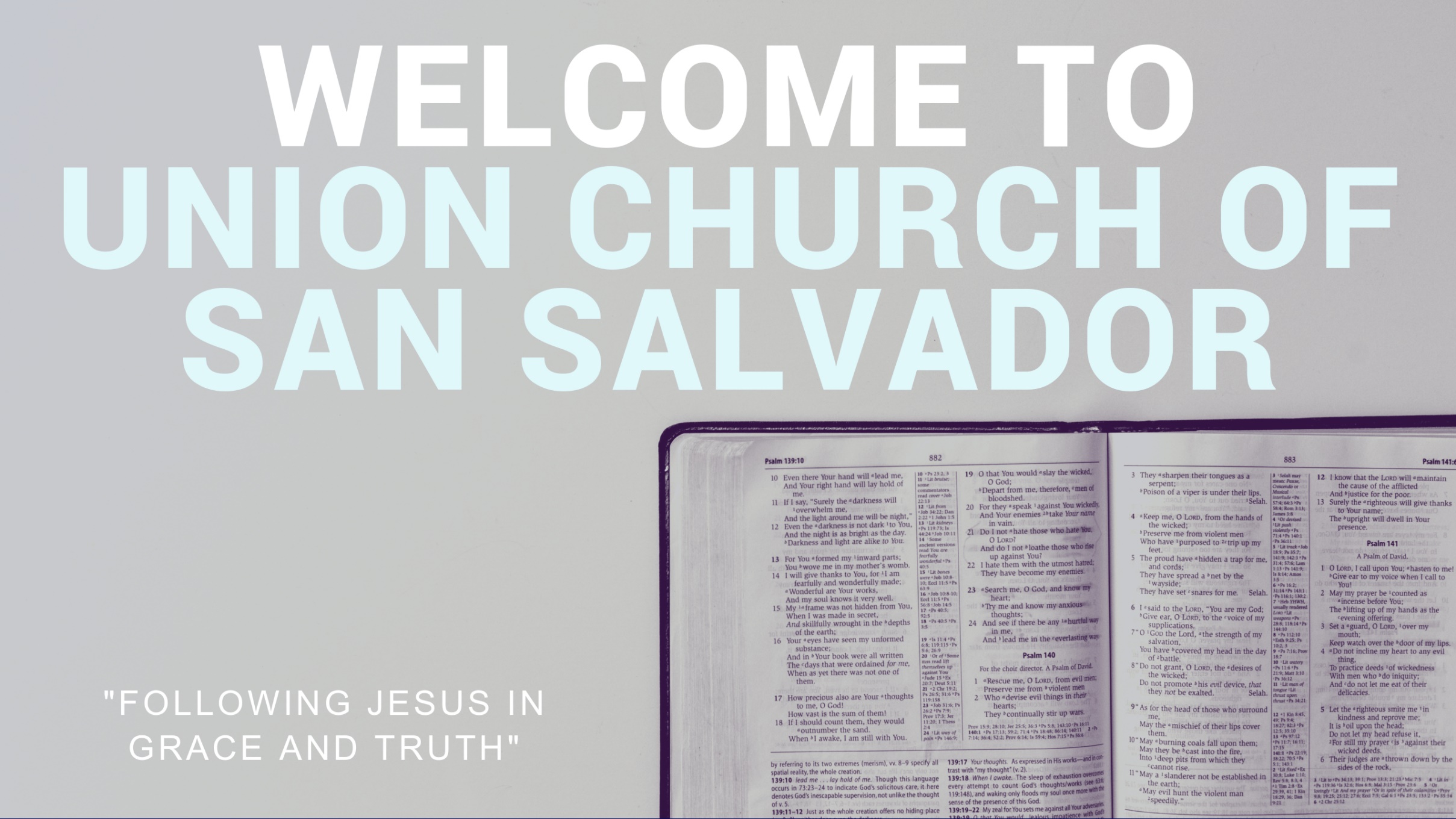 GOD SO LOVED
Come all you wearyCome all you thirstyCome to the wellThat never runs dry
Drink of the waterCome and thirst no more
Well, come all you sinnersCome find His mercyCome to the tableHe will satisfy
Taste of His goodnessFind what you're looking for
For God so lovedThe world that He gave usHis one and onlySon to save us
Whoever believes in HimWill live forever
Bring all your failuresBring your addictionsCome lay them downAt the foot of the cross
Jesus is waiting thereWith open armsSee His open arms
For God so lovedThe world that He gave usHis one and onlySon to save us
Whoever believes in HimWill live forever
The power of hellForever defeatedNow it is wellI'm walking in freedom
For God so lovedGod so loved the world
Praise GodPraise GodFrom whom all blessings flow
Praise HimPraise HimFor the wonders of His love
Praise GodPraise GodFrom whom all blessings flow
Praise HimPraise HimFor the wonders of His love
For God so lovedThe world that He gave usHis one and onlySon to save us
Whoever believes in HimWill live forever
The power of hellForever defeatedNow it is wellI'm walking in freedom
For God so lovedGod so loved the world
The power of hellForever defeatedNow it is wellI'm walking in freedom
For God so lovedGod so loved the world
Bring all your failuresBring your addictionsCome lay them downAt the foot of the cross
Jesus is waitingGod so loved the world
How Marvelous
I stand amazed in the presence Of Jesus the NazareneAnd wonder how he could love me A sinner, condemned and unclean
How marvelous, How wonderful And my song shall ever beHow marvelous, How wonderful Is my Savior’s love for me
I stand amazed in the presence Of Jesus the NazareneAnd wonder how he could love me A sinner, condemned and unclean
How marvelous, How wonderful And my song shall ever beHow marvelous, How wonderful Is my Savior’s love for me
He took my sin and my sorrows And made them His very ownAnd bore the burden of Calvary And suffered and died alone
He took my sin and my sorrows And made them His very ownAnd bore the burden of Calvary And suffered and died alone
How marvelous, How wonderful And my song shall ever beHow marvelous, How wonderful Is my Savior’s love for me
How marvelous, How wonderful And my song shall ever beHow marvelous, How wonderful Is my Savior’s love for me
When ransomed in gloryHis face, I last shall see‘Twill be my joy through the agesTo sing of His love for me
How marvelous, How wonderful And my song shall ever beHow marvelous, How wonderful Is my Savior’s love for me
How marvelous, How wonderful And my song shall ever beHow marvelous, How wonderful Is my Savior’s love for me
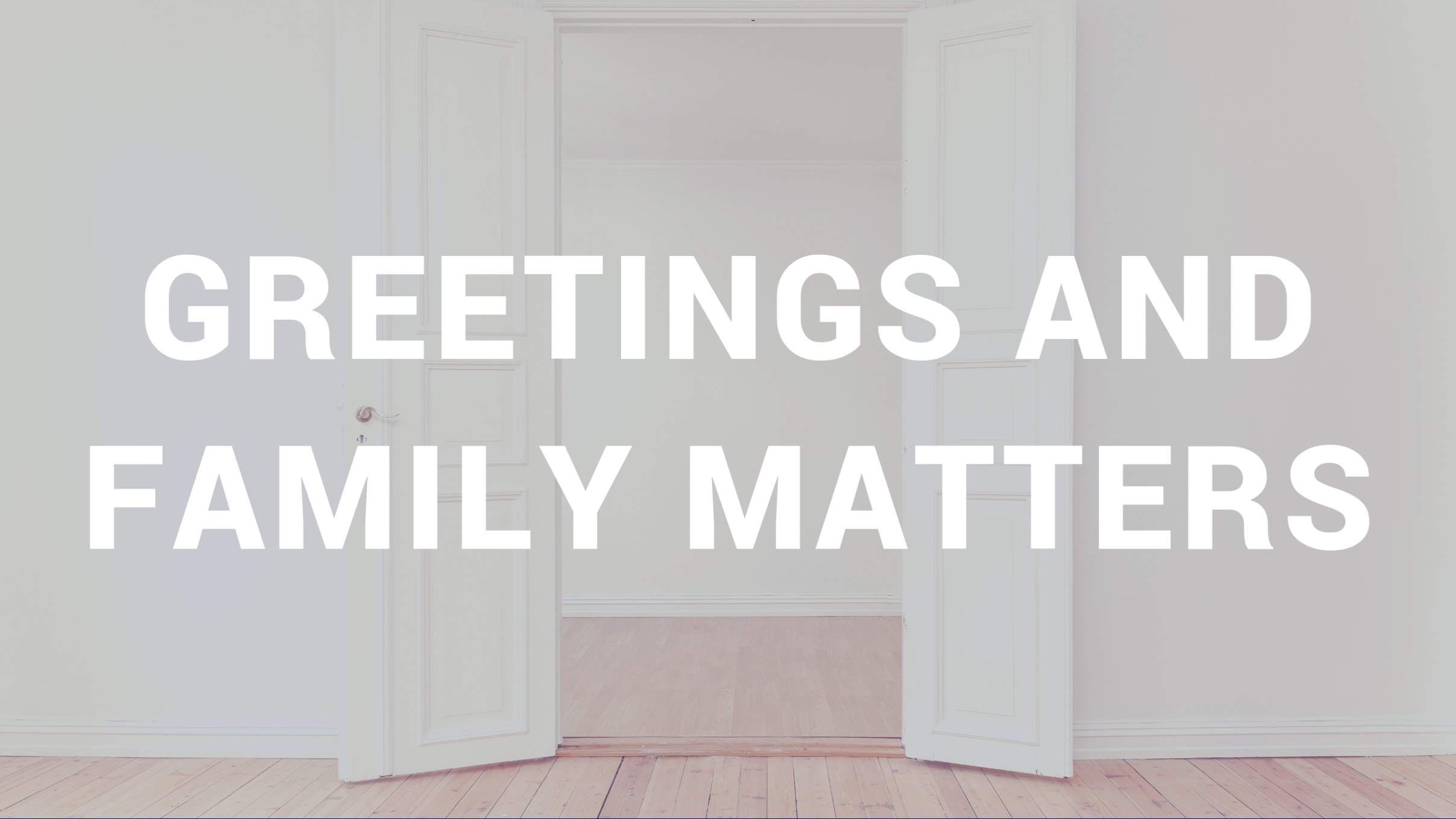 How Great Thou Art
O Lord my God 
When I in awesome wonderConsider all
The worlds thy hands have made
I see the stars
I hear the rolling thunder
Thy power throughout
The universe displayed
Then sings my soul
My Savior God, to Thee
How great thou art!
How great thou art!
Then sings my soul
My Savior God, to Thee
How great thou art!
How great thou art!
And when I think
That God, his Son not sparing
Sent him to die
I scarce can take it in
That on the cross 
My burden gladly bearing
He bled and died
To take away my sin
Then sings my soul
My Savior God, to Thee
How great thou art!
How great thou art!
Then sings my soul
My Savior God, to Thee
How great thou art!
How great thou art!
When Christ shall come
With shout of acclamationAnd take me home
What joy shall fill my heart
Then I shall bow
In humble adoration
And there proclaim
My God, how great Thou art
Then sings my soul
My Savior God, to Thee
How great thou art!
How great thou art!
Then sings my soul
My Savior God, to Thee
How great thou art!
How great thou art!
Then sings my soul
My Savior God, to Thee
How great thou art!
How great thou art!
Then sings my soul
My Savior God, to Thee
How great thou art!
How great thou art!
Scandal of Grace
Grace, what have You done?Murdered for me on that crossAccused in absence of wrongMy sin washed away in Your blood
Too much to make sense of it allI know that Your love breaks my fallThe scandal of graceYou died in my placeSo my soul will live
All to be like YouGive all I have just to know YouJesus, there's no one besides YouForever the hope in my heart
Death, where is your sting?Your power is as dead as my sinThe cross has taught me to liveIn mercy my heart now to sing
The day and it's troubles shall comeI know that Your strength is enoughThe scandal of graceYou died in my placeSo my soul will live
All to be like YouGive all I have just to know YouJesus, there's no one besides YouForever the hope in my heart
And it's all because of You, JesusIt's all because of You, JesusIt's all because of Your love 
That my soul will live
And it's all because of You, JesusIt's all because of You, JesusIt's all because of Your love 
That my soul will live
All to be like YouGive all I have just to know YouJesus, there's no one besides YouForever the hope in my heart
All to be like YouGive all I have just to know YouJesus, there's no one besides YouForever the hope in my heart
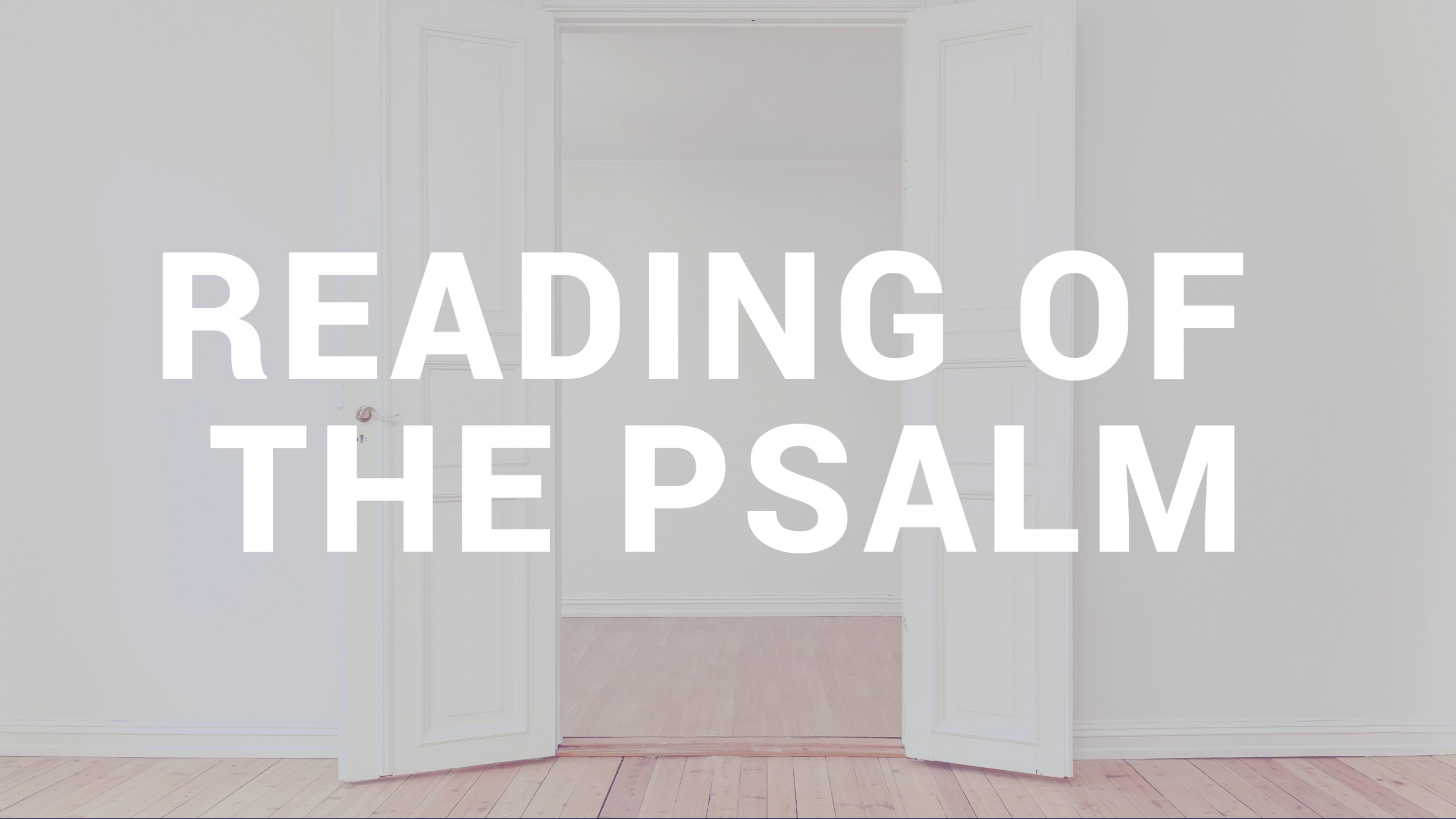 Psalm 94
Beginning of the End!
Are you ready for what is to come?
Now I watched when the Lamb opened one of the seven seals, and I heard one of the four living creatures say with a voice like thunder, “Come!”												                     Rev. 6:1 ESV
And I looked, and behold, a white horse! And its rider had a bow, and a crown was given to him, and he came out conquering, and to conquer.												                             															Rev. 6:2 ESV
While people are saying, “There is peace and security,” then sudden destruction will come upon them as labor pains come upon a pregnant woman, and they will not escape.											             1 Thess. 5:3 ESV
When He opened the second seal, I heard the second living creature say, “Come!” 													                     Rev. 6:3 ESV
And out came another horse, bright red. 													            																Rev. 6:4a ESV
And you will hear of wars and rumors of wars. See that you are not alarmed, for this must take place, but the end is not yet. 													            																              Matt. 24:6 ESV
For nation will rise against nation, and kingdom against kingdom, and there will be famines and earthquakes in various places. 													            																           Matt. 24:7 ESV
And out came another horse, bright red. Its rider was permitted to take peace from the earth, so that people should slay one another, and he was given a great sword.													         Rev. 6:4 ESV
When He opened the third seal, I heard the third living creature say, “Come!”  And I looked, and behold a black horse! And its rider had a pair of scales in his hand.													           Rev. 6:5 ESV
And I heard what seemed to be a voice in the midst of the four living creatures, saying, “A quart of wheat for a denarius, and three quarts of barley for a denarius, and do not harm the oil and wine!”													            Rev. 6:6 ESV
When He opened the fourth seal, I heard the voice of the fourth living creature say, “Come!”													            Rev. 6:7 ESV
And I looked, and behold, a pale horse! And its rider’s name was Death and Hades followed him…													        Rev. 6:8 ESV
And they were given authority over a fourth of the earth, to kill with sword and with famine and with pestilence and by wild beasts of the earth. 														        													  Rev. 6:8 ESV
“It is a fearful thing to fall into the hands of the living God.”													           Heb. 10:31 ESV
“how shall we escape if we neglect such a great salvation?” 																				Heb. 2:3 ESV
The Antichrist is what the world truly wants,…but
Jesus is what the world truly needs!
Hosanna
I see the king of gloryComing on the clouds with fireThe whole earth shakesThe whole earth shakes
I see his love and mercy
Washing over all our sinThe people singThe people sing
Hosanna
Hosanna
Hosanna in the highest
Hosanna
Hosanna
Hosanna in the highest
I see a generation
Rising up to take their place
With selfless faith
With selfless faith
I see a near revival
Stirring as we pray and seek
We're on our knees
We're on our knees
Hosanna
Hosanna
Hosanna in the highest
Hosanna
Hosanna
Hosanna in the highest
Heal my heart and make it clean
Open up my eyes
to the things unseen
Show me how to love like You
have loved me
Break my heart
for what breaks YoursEverything I am
for Your kingdom's cause
As I walk from earth into eternity
Hosanna
Hosanna
Hosanna in the highest
Hosanna
Hosanna
Hosanna in the highest
Hosanna in the highest
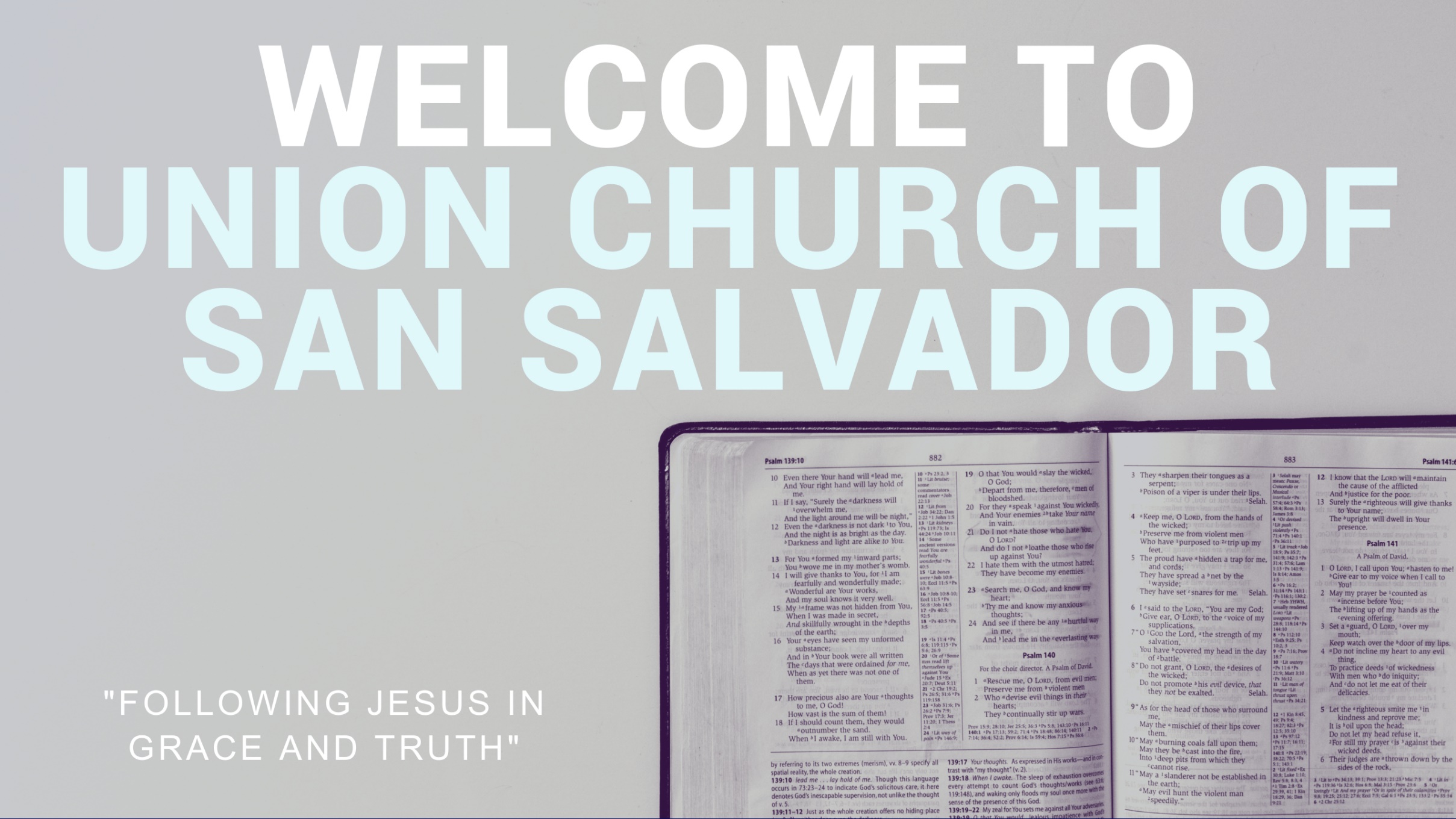